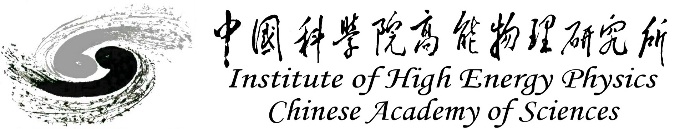 EP system development at IHEP
Song JIN

6th IHEP-KEK SCRF Collaboration Meeting, 
IHEP, July 15th, 2017
1
Introduction
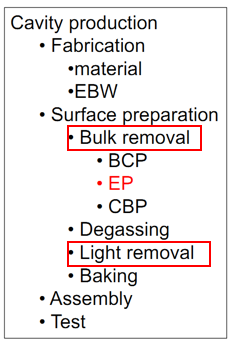 EP as a critical technology for SRF cavity surface treatment was widely accepted and developed in the world. 
High accelerating field, e.g. ILC, XFEL;
High Q0 studies, e.g. N-doping cavity for LCLS-II;
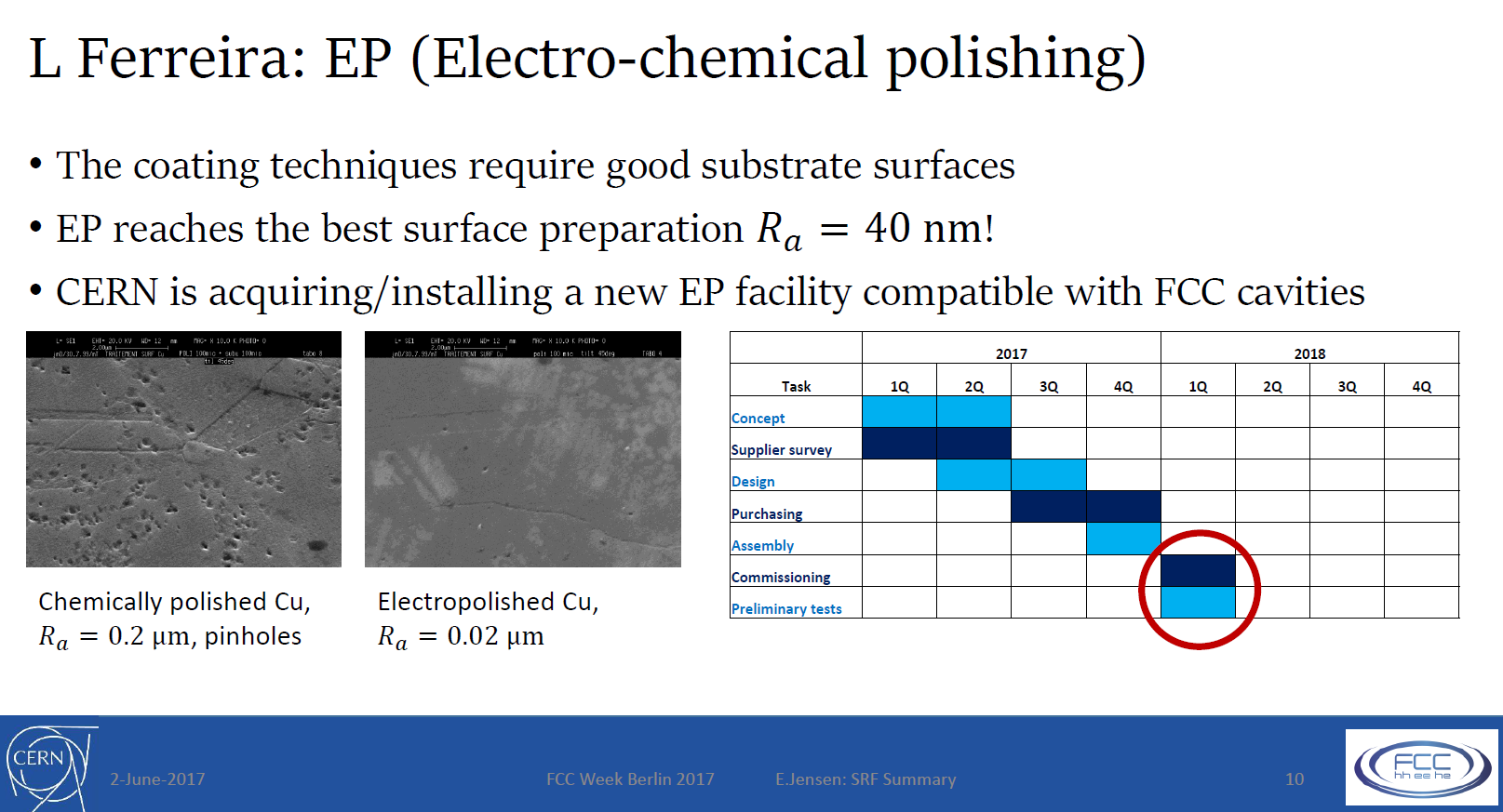 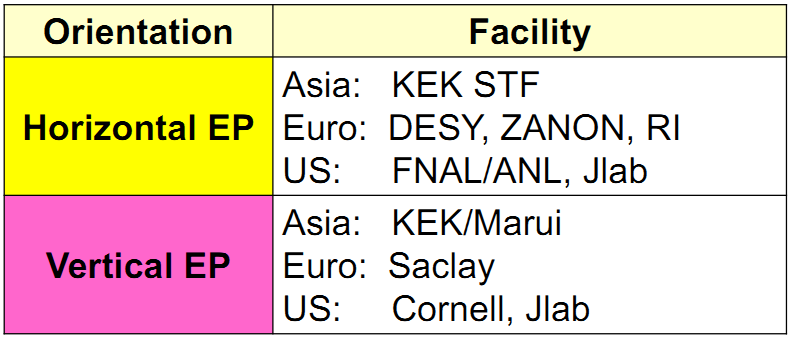 2
Effect of EP on 1.3GHz cavities
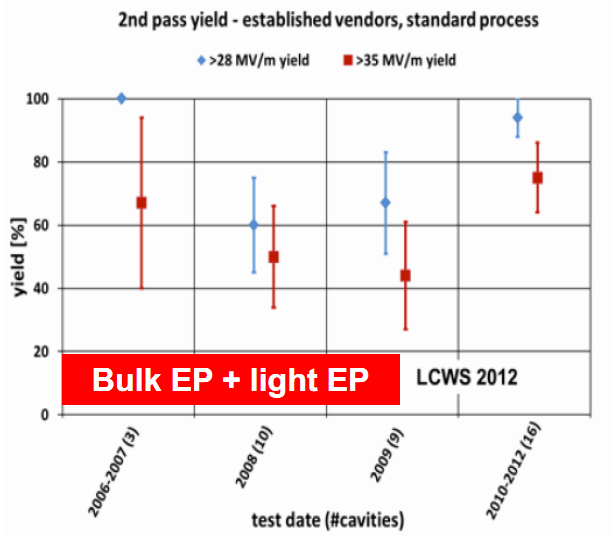 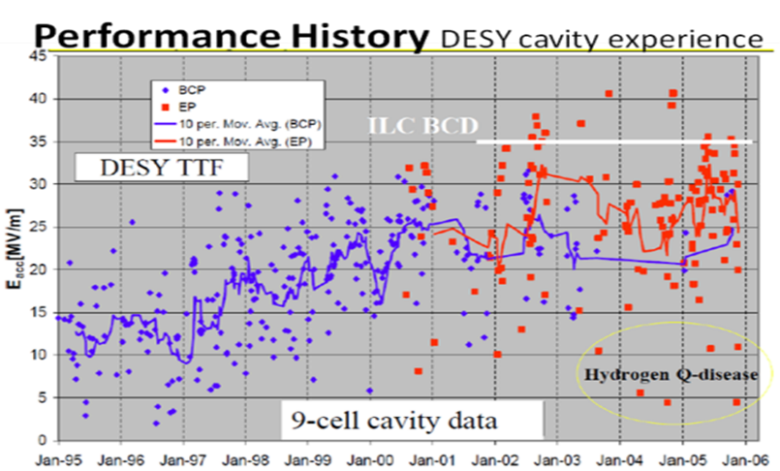 3
Effect of EP on 650MHz cavities
Recent years, due to N-doping development, the EP results on lower frequency cavity like 650MHz can be found. However, the directly comparing between EP and  BCP on lower frequency cavities is not too much.
Here, we just take two 650MHz single cavities for example. EP can improve accelerating grandient and Q0
Besides, EP is also critical for N-doping technology.
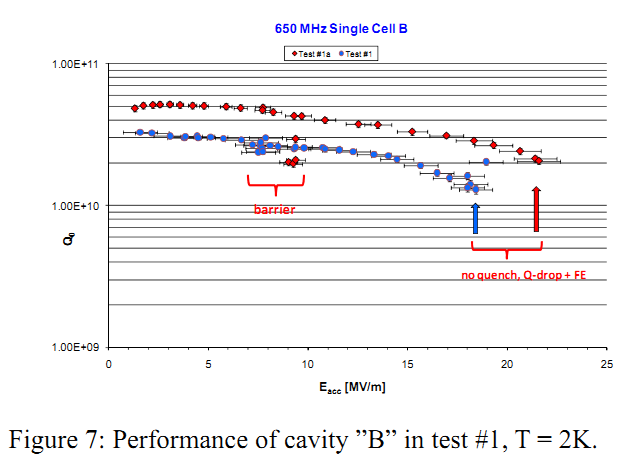 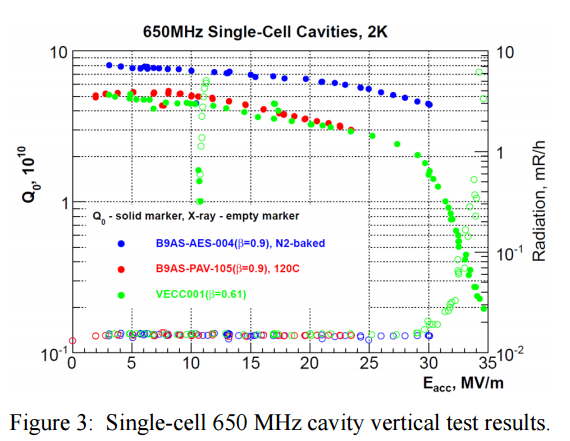 4
图：红色和绿色曲线为Fermilab（ANL）EP处理过的两支650MHz 单cell超导腔在2K下的结果
图：红色为JLab BCP 处理后的650MHz单cell超导腔的2K下的垂测结果
[Speaker Notes: 对于BCP和EP在频率较低超导腔的研究，如650MHz和500MHz超导腔，目前并不是太多。左图和右图分别为JLab和FermiLab（ANL）650MHz单Cell超导腔的垂测结果。其中Jlab超导腔为BCP处理，Fermilab超导腔为EP处理。可以看到，经BCP处理后，JLab的超导腔加速梯度为23MV/m，而EP处理后Fermilab的超导腔达到了30MV/m以上；在23MV/m时，超导腔的品质因子，则前者为2E10，后者为3E10。
对于500MHz， KEKB和BEPC II 的超导腔研制的标准流程，均为EP处理。BEPCII 备用腔则采用了BCP。但时间较早，十几年前，所以可比性不太大。]
We would also like to build a EP system for future projects such as ILC, CEPC, Shanghai XFEL and so on.
CEPC Cavities
5
Capability requirements of EP system
At this stage, we would like a horizontal EP facility.
Main purpose is for elliptical SRF Nb cavities, compatible for 1.3GHz, 650MHz 5-cell, and 500MHz cavities.
It can realize three function: Pre-EP, Bulk EP, and fresh EP
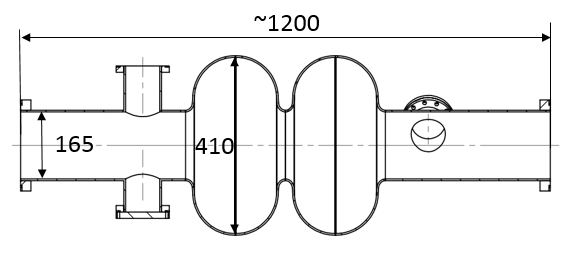 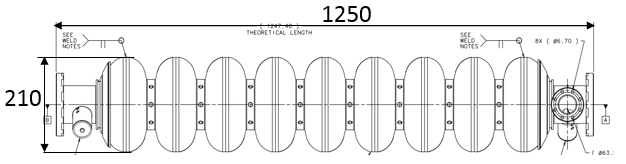 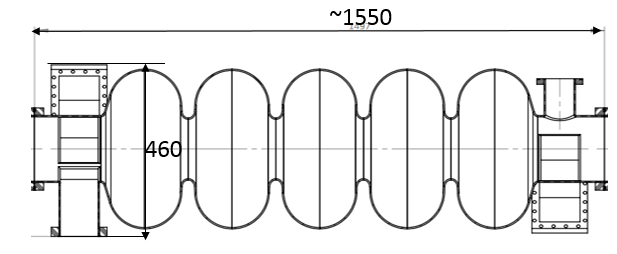 900
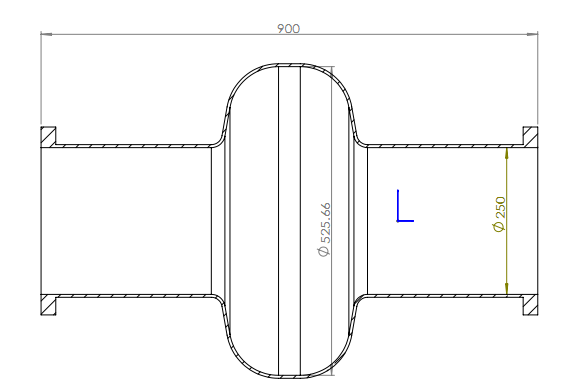 530
220
170
6
Main components for EP system
Main parts of EP systems need to fabricate
Flow scheme/plumbing
Mechanical/structural
Controls/data logging 
Infrastructure
Shared equipment and infrastructure:
DI water of  2MΩ.cm
Ultrasonic cleaning
HPR
Waste treatment facilities
7
Flow scheme/plumbing
Acid mixing and storage unit
Acid mixing unit
 Storage 
Circulation unit
3) Circulation: acid level ~60% of the cavity volume
4) Cooling unit: mixing acid and EP process
5) Hydrogen gas dilution for maximum H2 rate of 7L/min.
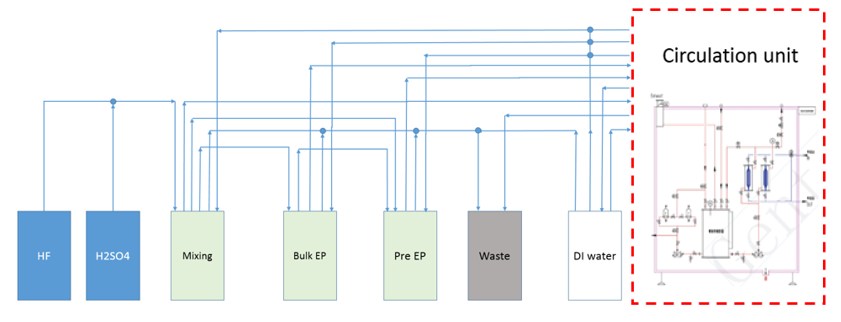 8
Requirements
9
Mechanical/structural
Main functions: 
Rotation along the axial direction: ≥ 10RPM
Switchable from horizontal to vertical cathode assembly, electrolyte draining, water rinsing: 0~95o
Cathode and assembly machine: assembly at vertical direction
Electric connections and cavity jigs (500MHz single cell)
Power Supply：direct current，variable to 1000A and 50V.
Cavity outside cooling: 
by water with more than 20 water pipes; 
The water flow of each pipe can be controlled separately.
Rotation sealing
Vibration
10
Cooling
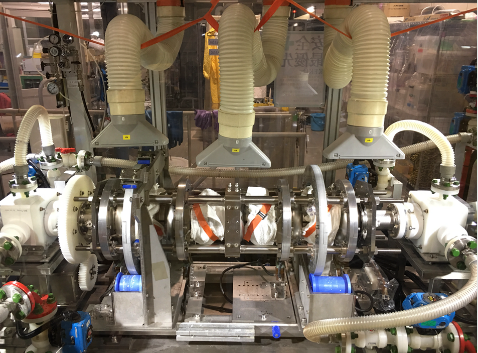 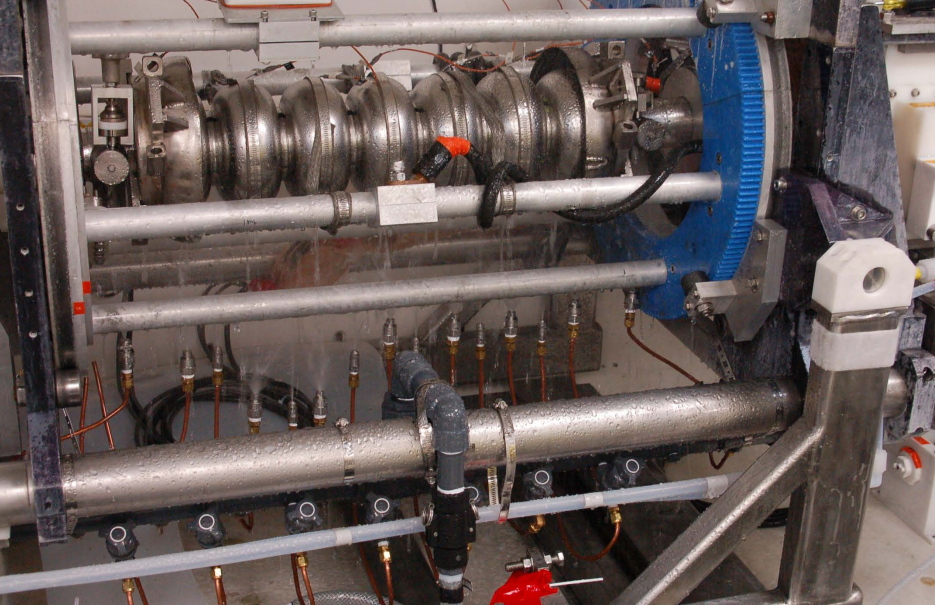 Cooling at JLab
Cooling at KEK
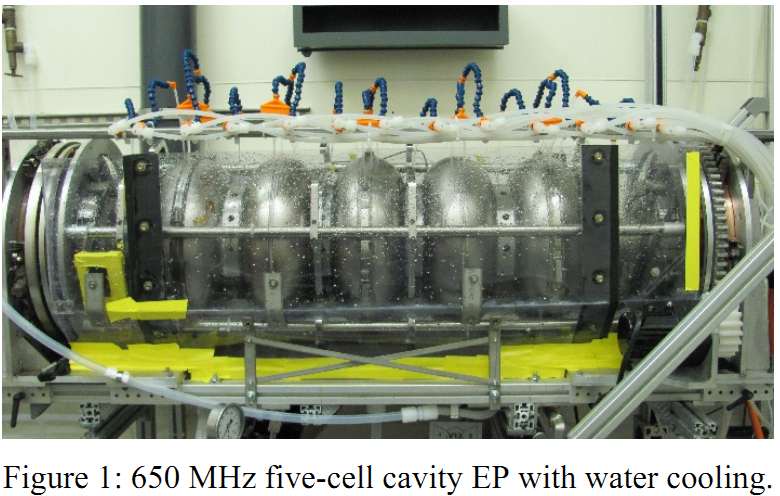 Cooling at ANL
11
Controls/Data Logging
Controls
Leaking check
Air Pumping for H2 or nitrogen purge
Filter/mix acid 
Rotate cavity 
Fill/overflow cavity 
Sweep voltage 
Start polishing 
Stop polishing 
Tilt to vertical and drain  
Rinse to Resistivity and drain
Tilt to horizontal
Data logging
Current with voltage
Voltage and current with time
Rotation speed
Flow rate
Temperatures： 
Inlet and outlet of the cavity；
Three points on cathode surface 
Outer Surface of the cavity;
All the containers;
Level of solution at various container； 
Resistivity 
Rinsing
cavity outside cooling
Hydrogen concentration ；
12
Infrastructure needs to prepare
Two Chillers:10kW and 20kW
Clean and constant temperature environment
Easily dismountable cabinet for the main part of EP system
Gas monitors: HF, Hydrogen, Oxygen
Shower area and device , first-aid  medicine
Area: 8m*8m*5m(high) (DIW not included )
13
EP System Features
Processing horizontally while rotating 
Draining vertically for the electrolyte and rinse water 
Straight aluminum cathode with electrolyte fill ports located at cell centers 
Tooling variable up to about 2 m cavity length and 1m for diameter
Maximum flow rate can be 70L/min 
Direct current power supply rated at 50 volts and 1000 amperes 
An onboard 20kW heat exchanger for EP process
Chillers for electrolyte temperature control (20kW and 10kW )
Automated controls – programmable logic controller by both  PLC/ touch screen and a on line Industrial Personal Computer
14
Schedule
15
Thank you!
16